К
К
Г
Б
И
И
А
Е
В
З
Ж
З
Ж
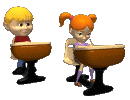 Е
Д
Г
В
Б
А
Прощание с Азбукой.
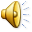 Увлекательнее чтенья ничего на свете нет!
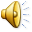 Увлекательнее чтенья ничего на свете нет!
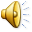 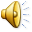 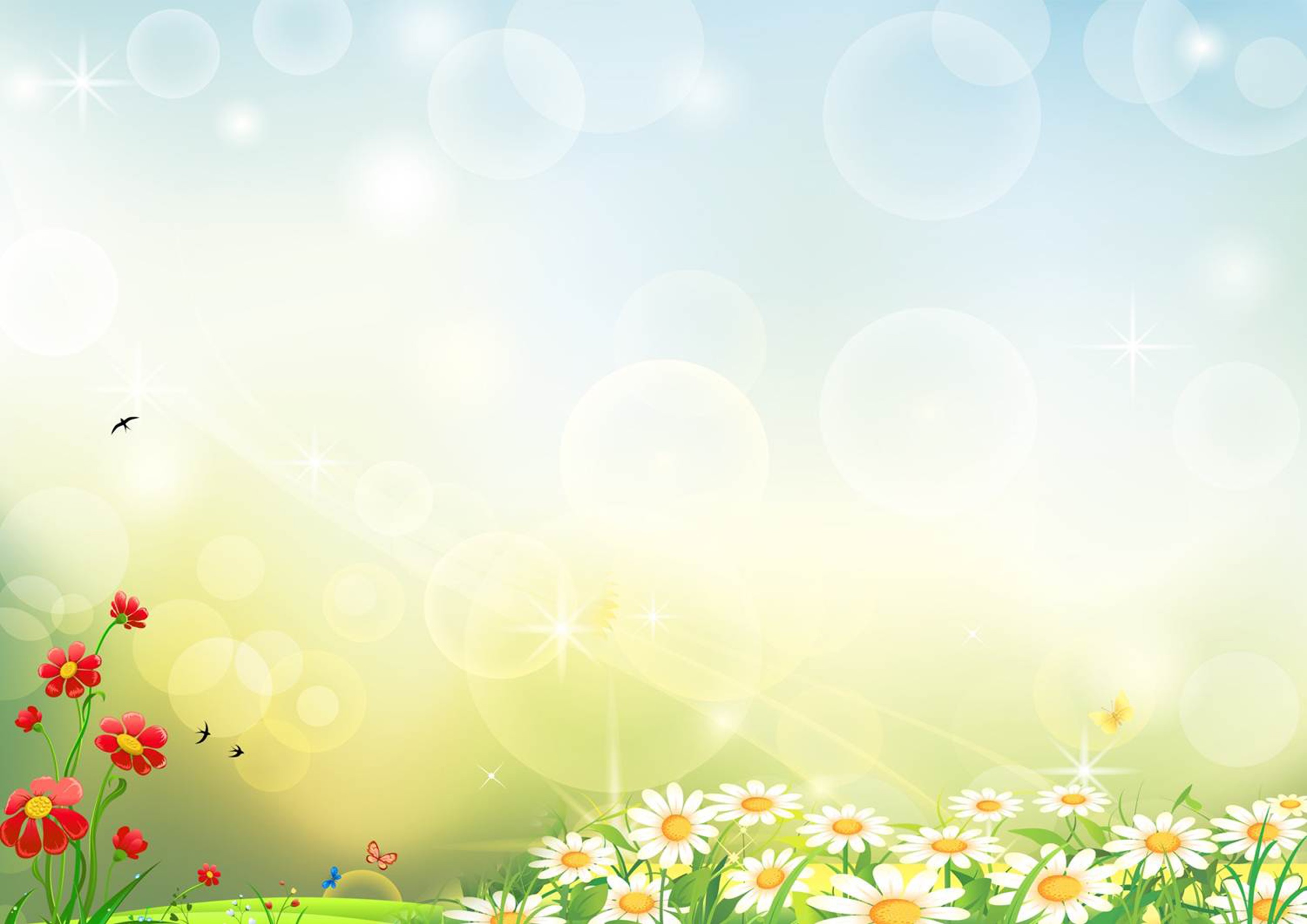 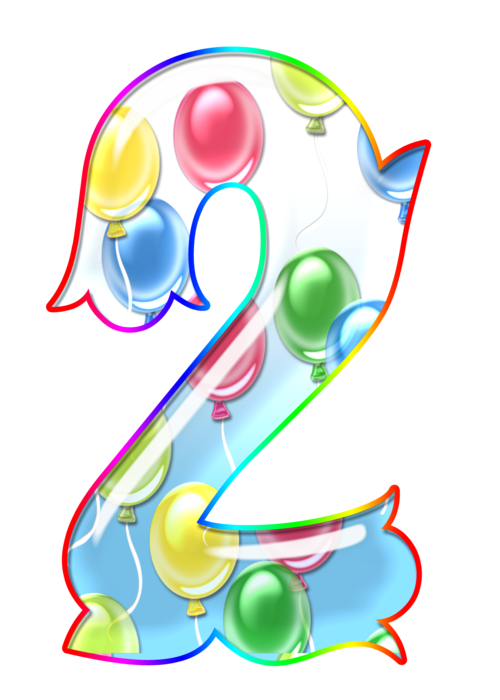 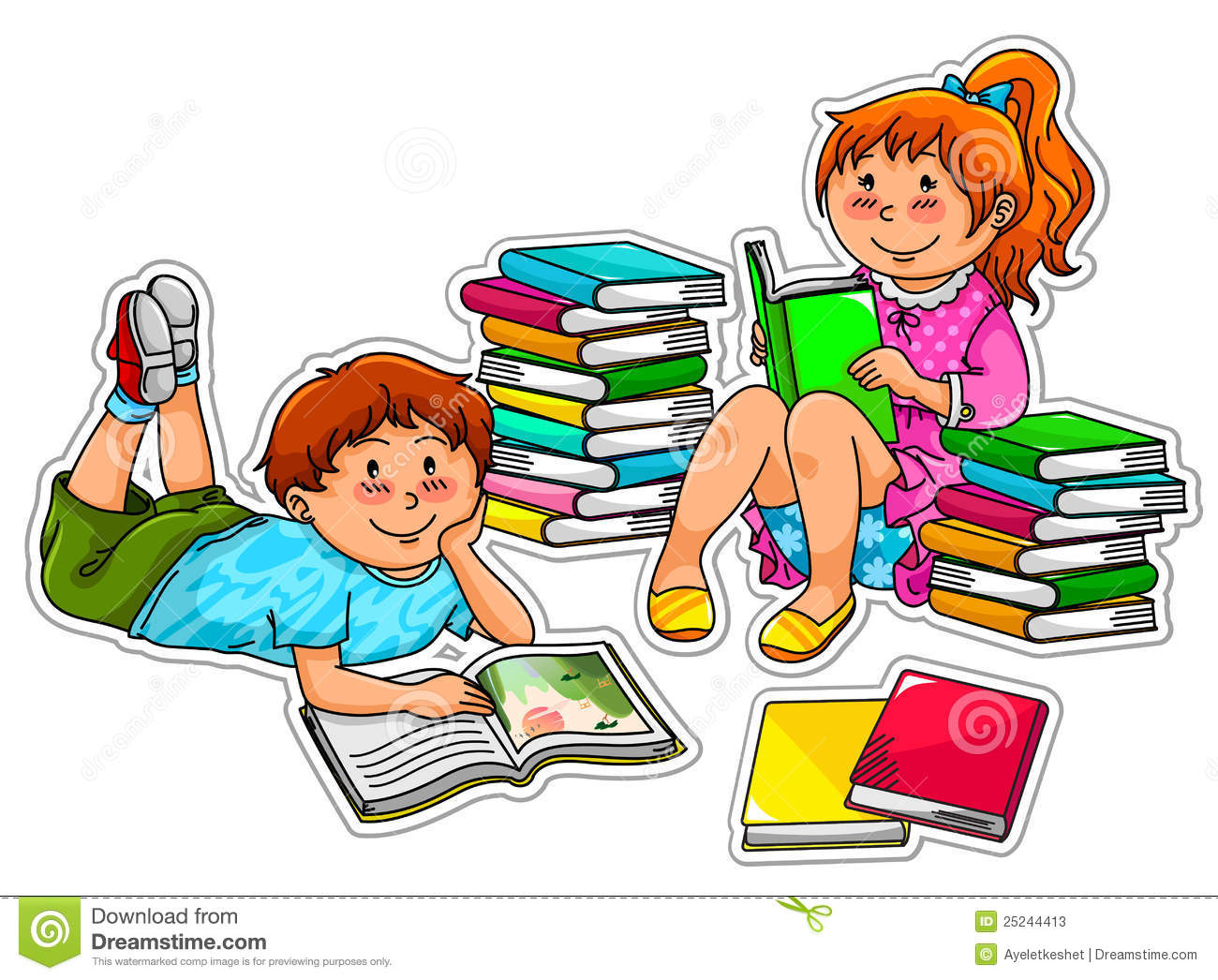 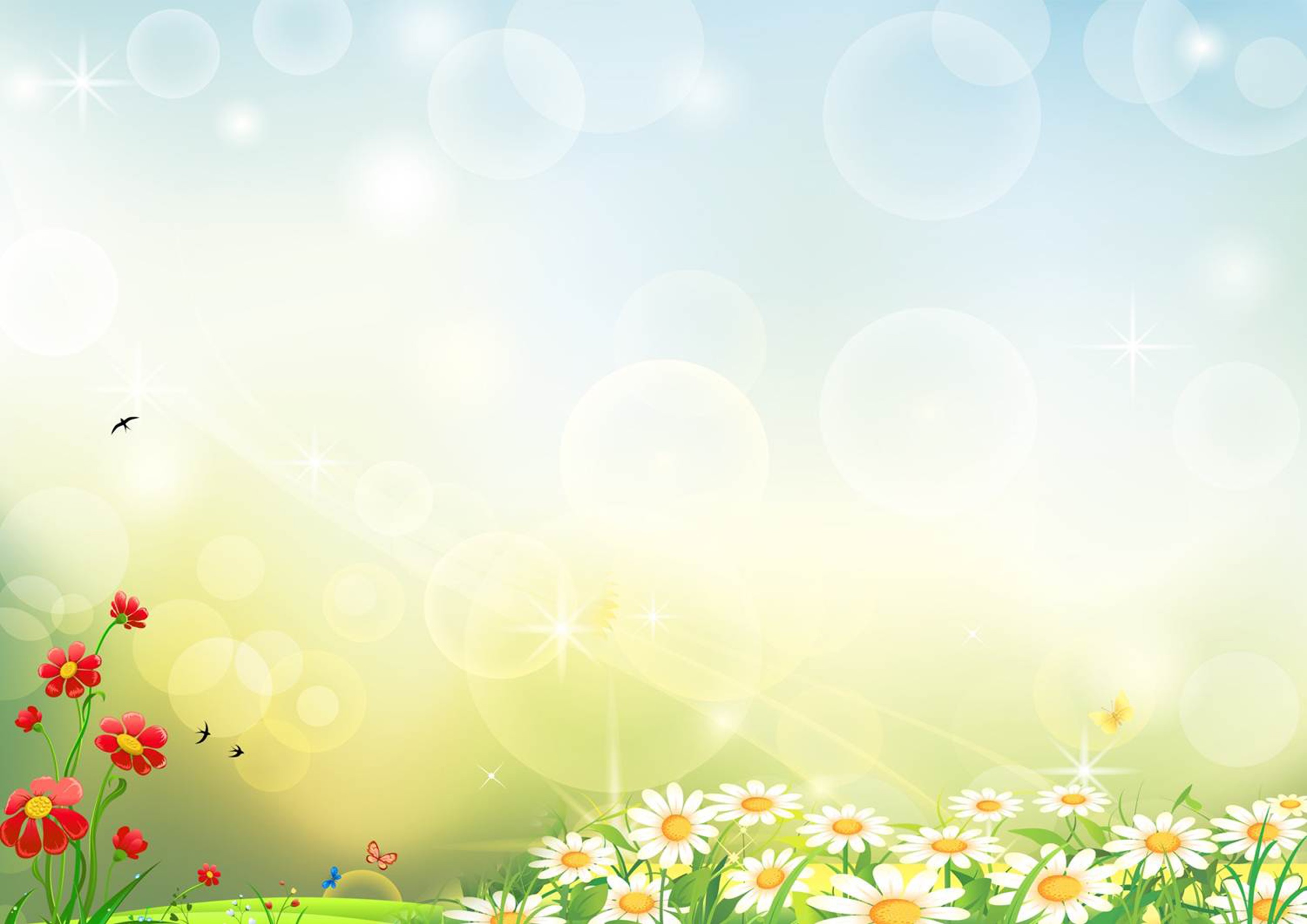 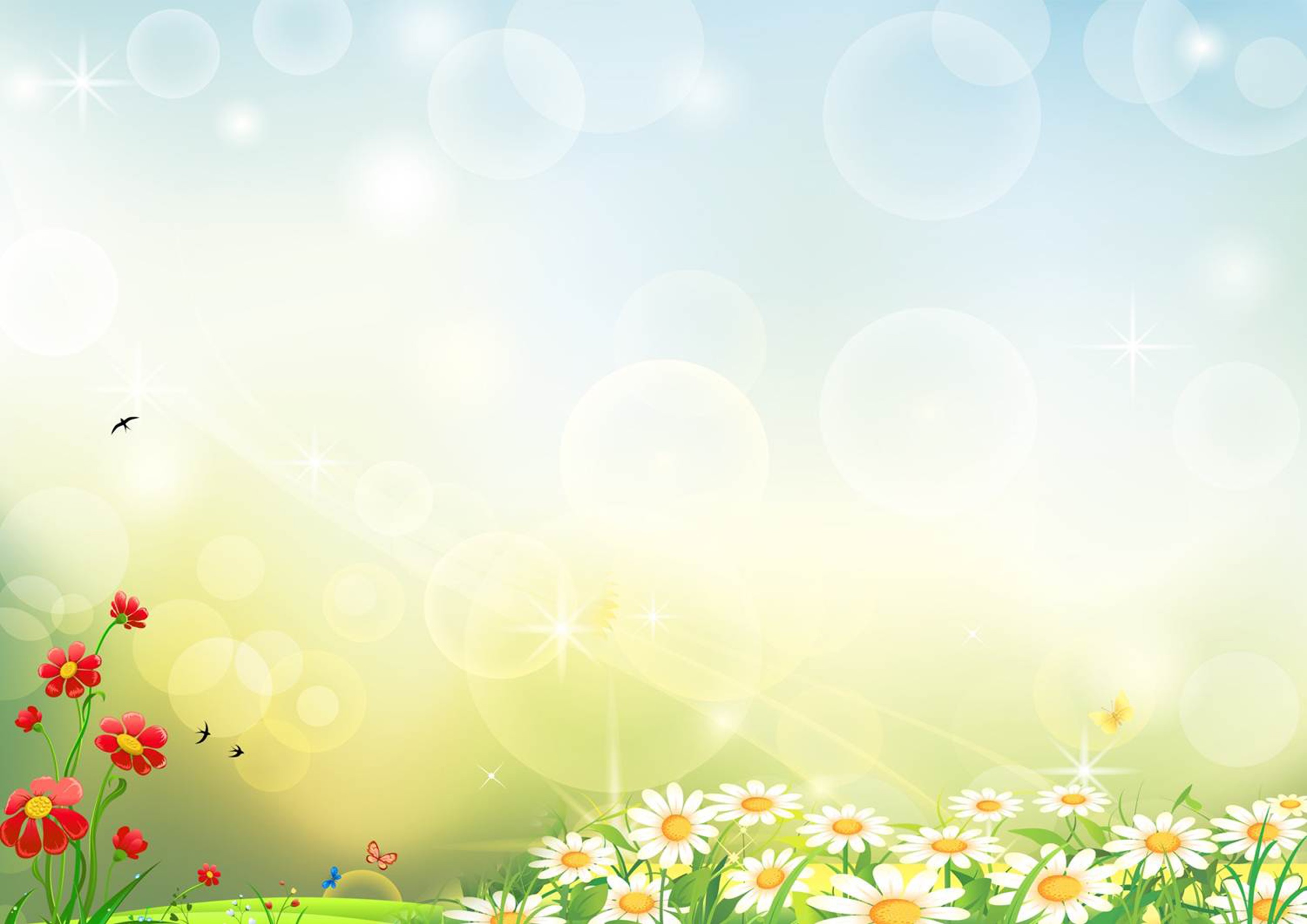 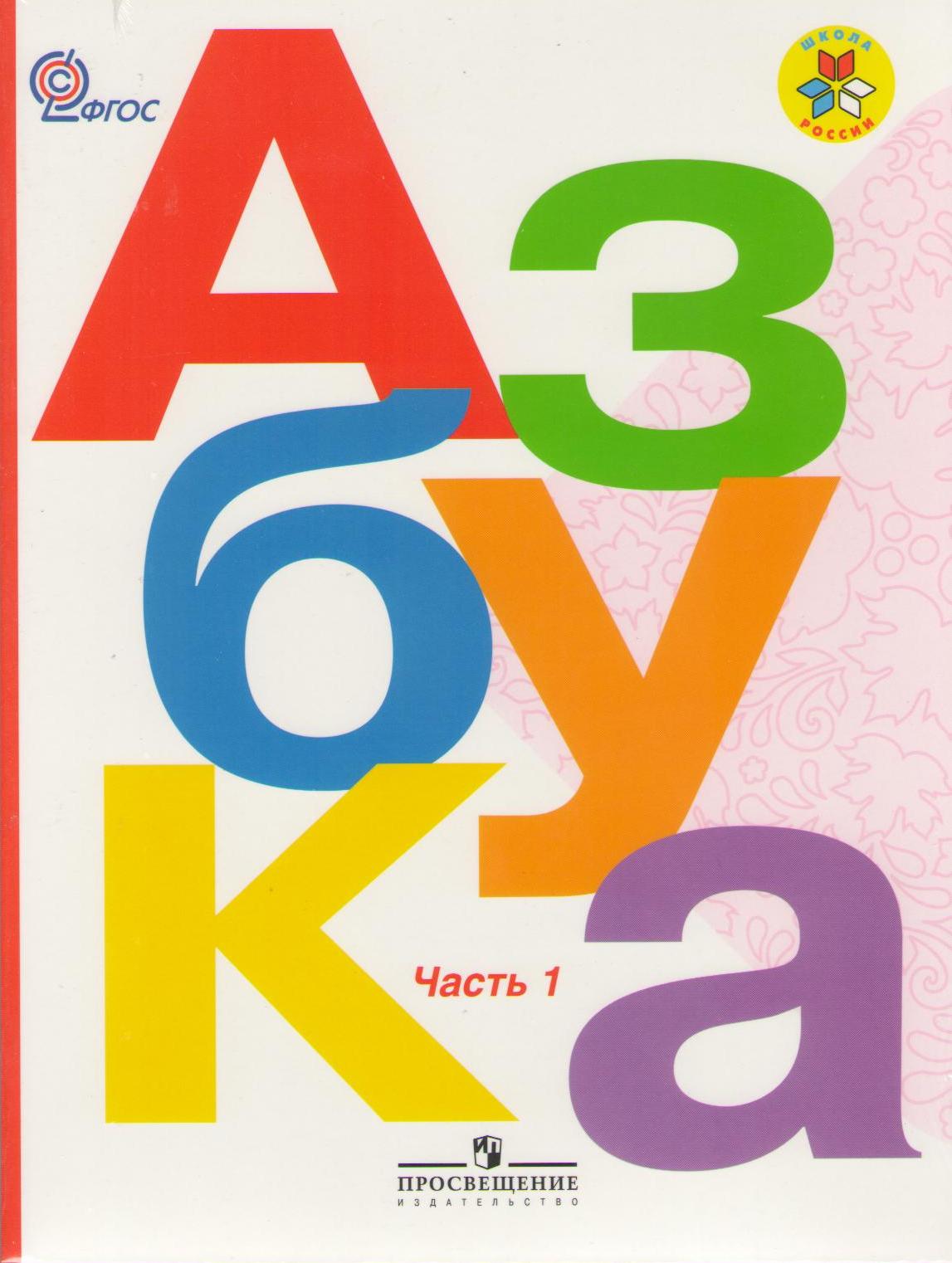 8
9
10
11
12
13
14
15
16
17
18
19
20
21
22
23
24
25
26
27
28
29
30
31
32
33
34
35
36
НАЙДИТЕ ЛИШНЮЮ БУКВУ И ОБЪЯСНИТЕ СВОЙ ВЫБОР
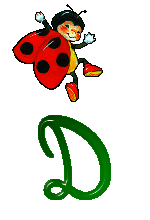 А  О  У  Б  Ы  Э
СОГЛАСНАЯ
З  Г  Я  Д  Ф  К
ГЛАСНАЯ
Ч Щ Ш Й
ТВЁРДЫЙ
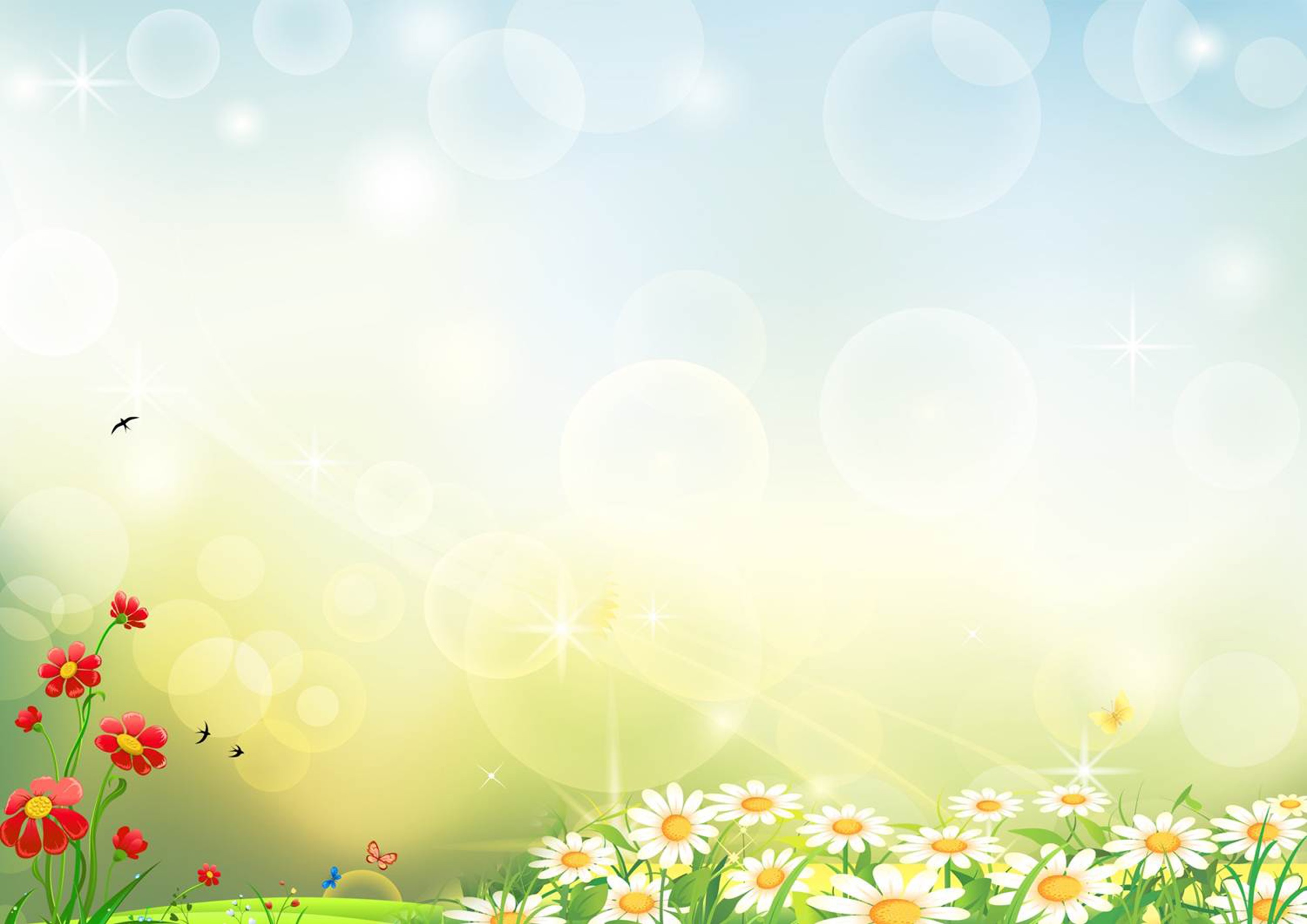 На глазах у детворы 
крысу красят маляры!
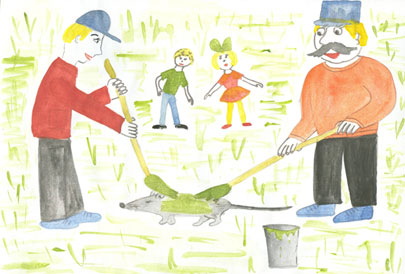 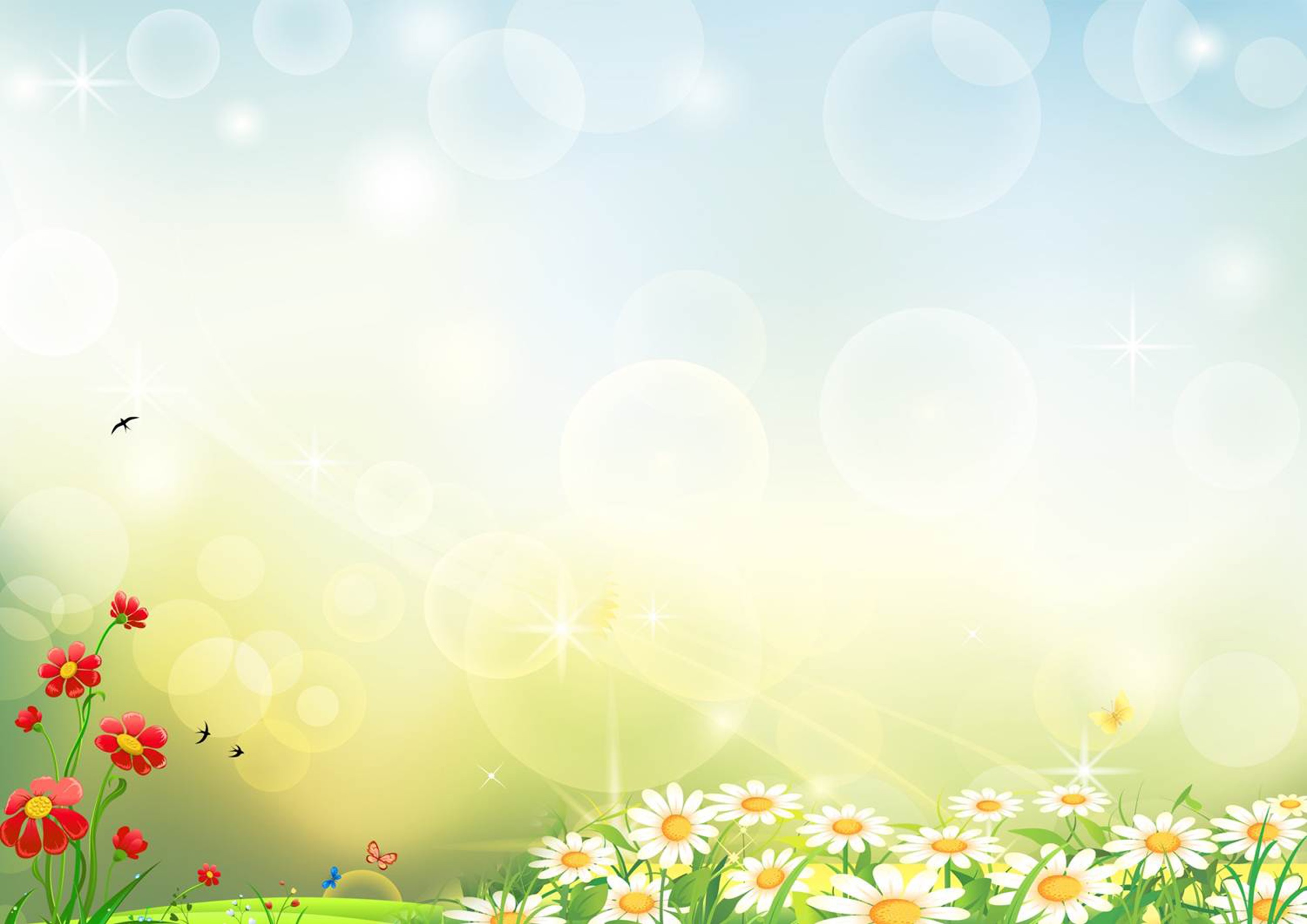 Полюбуйтесь-ка, ребятки,
 раки выросли на грядке!
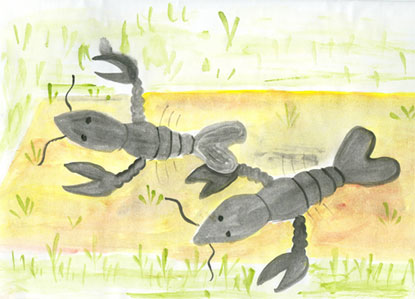 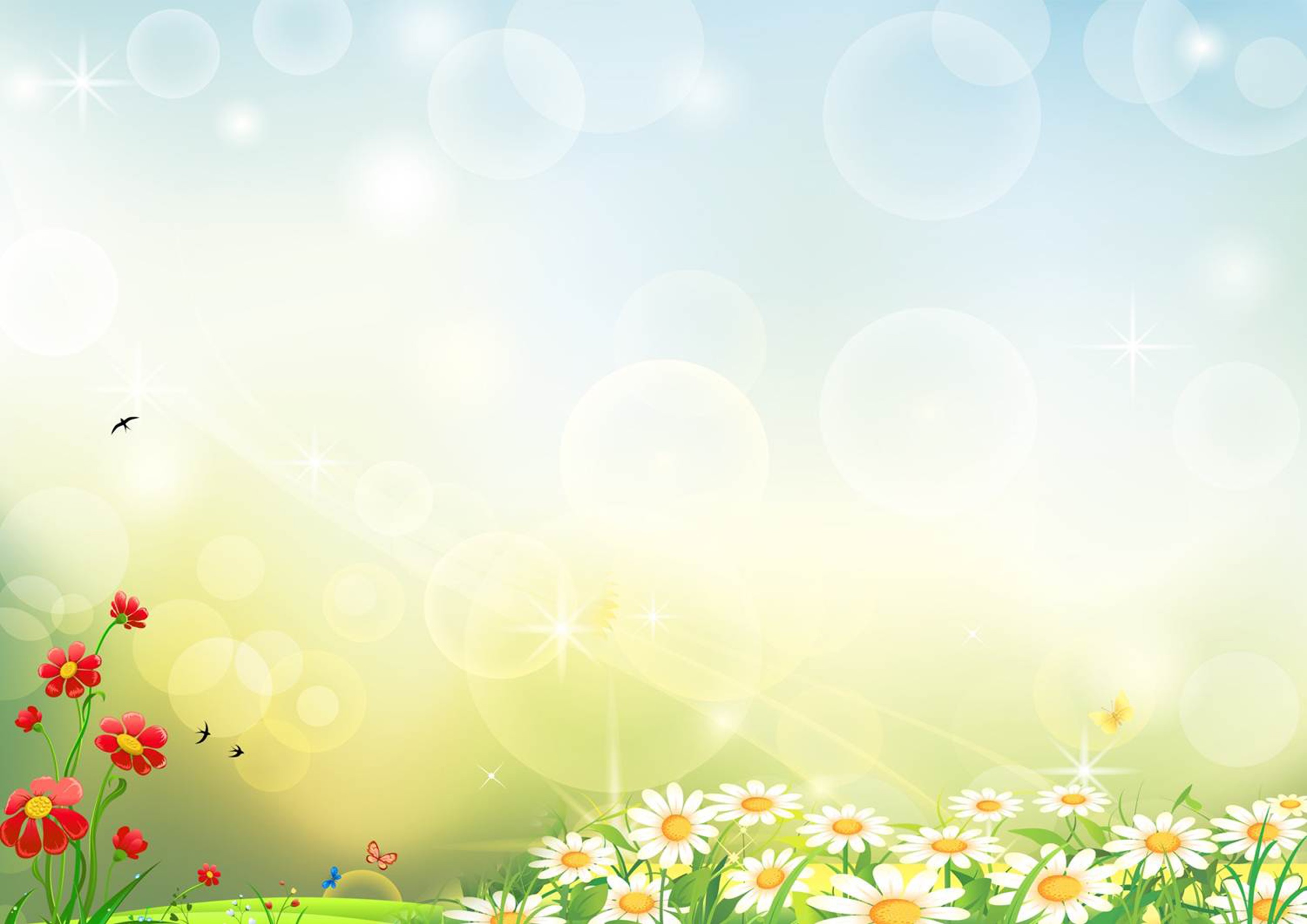 Говорят, один рыбак в речке выловил башмак, но зато ему потом на крючок попался дом!
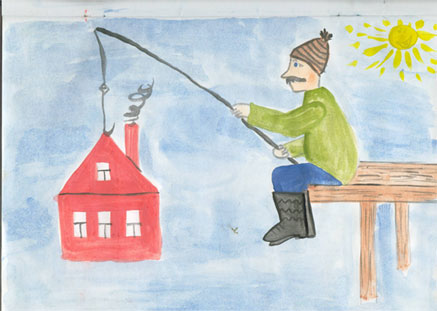 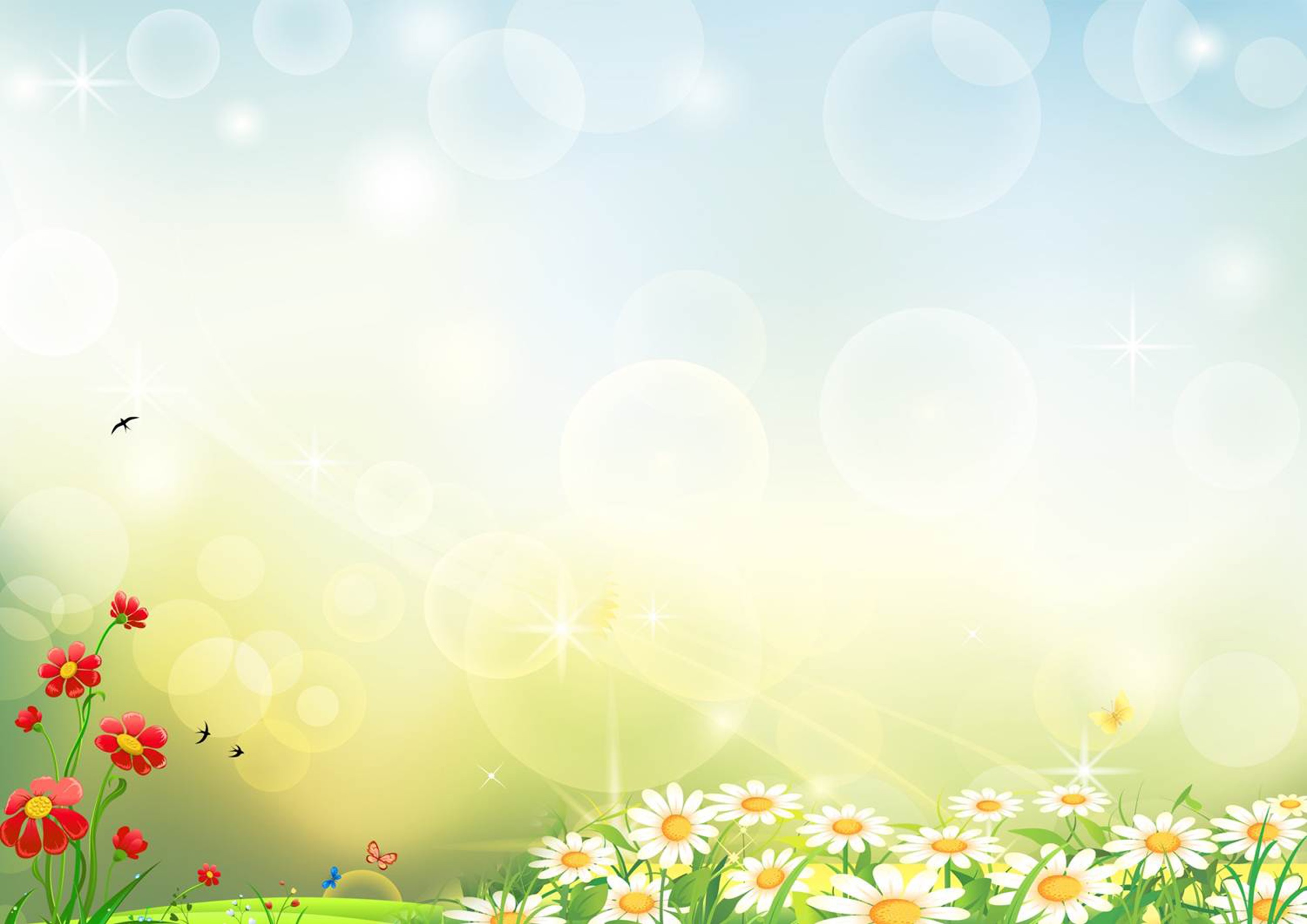 Тает снег, течет ручей, на ветвях полно врачей!
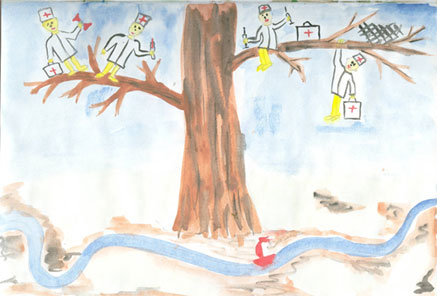 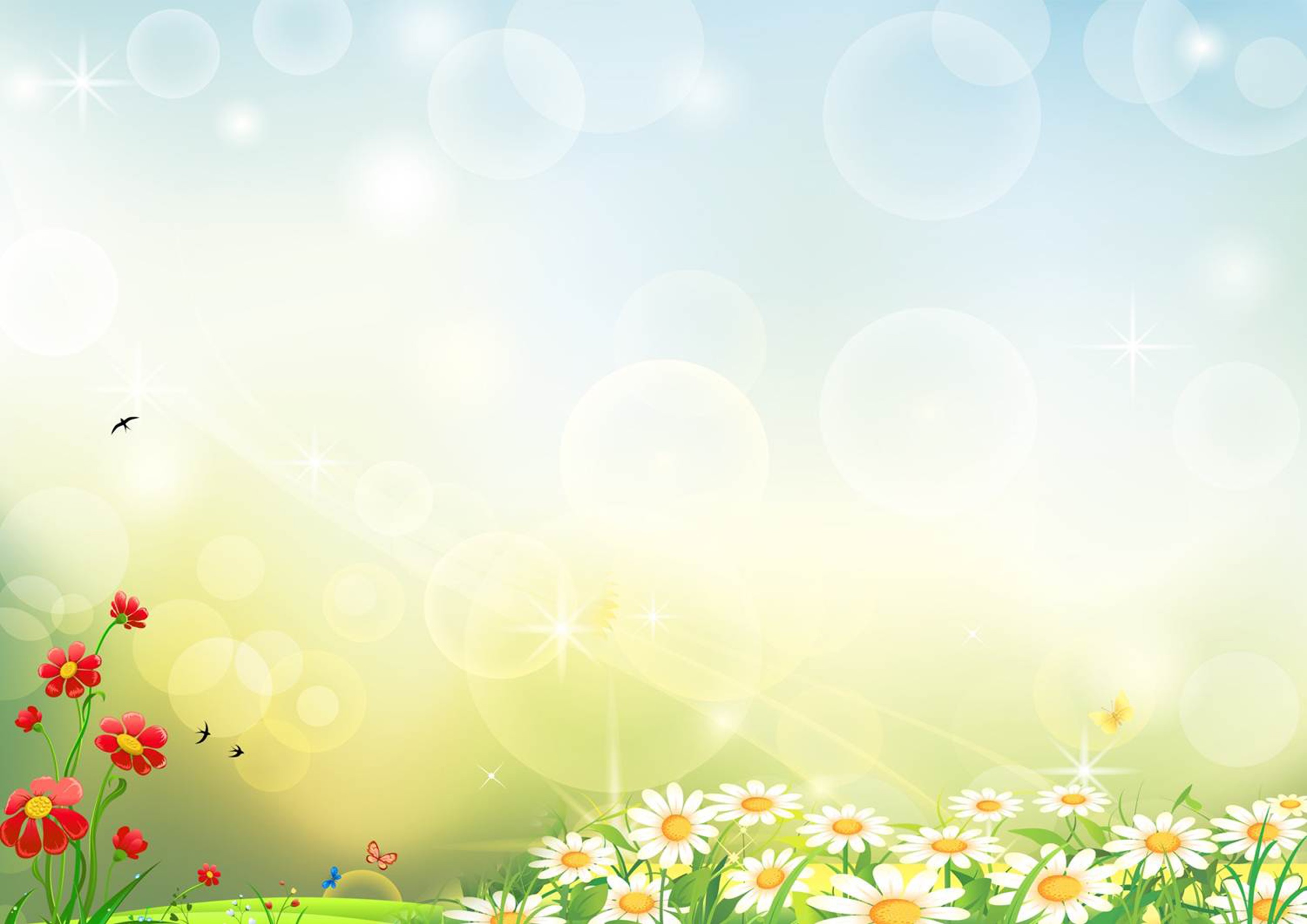 Старый дедушка Пахом на козе скакал верхом!
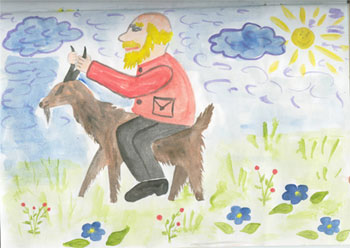 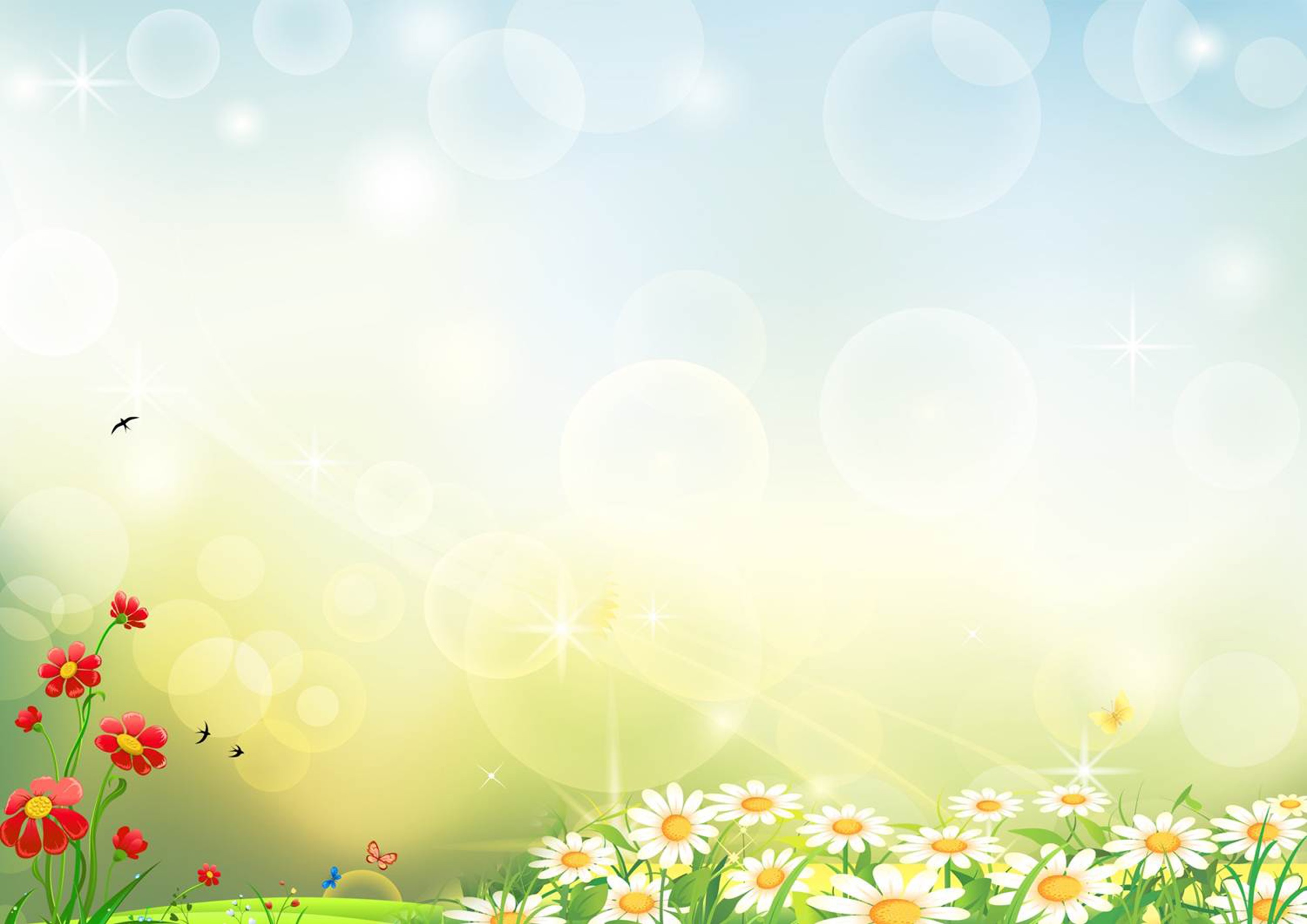 По дороге вдоль села мама с бочками пошла!
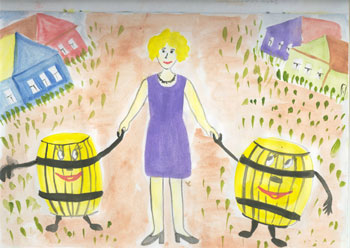 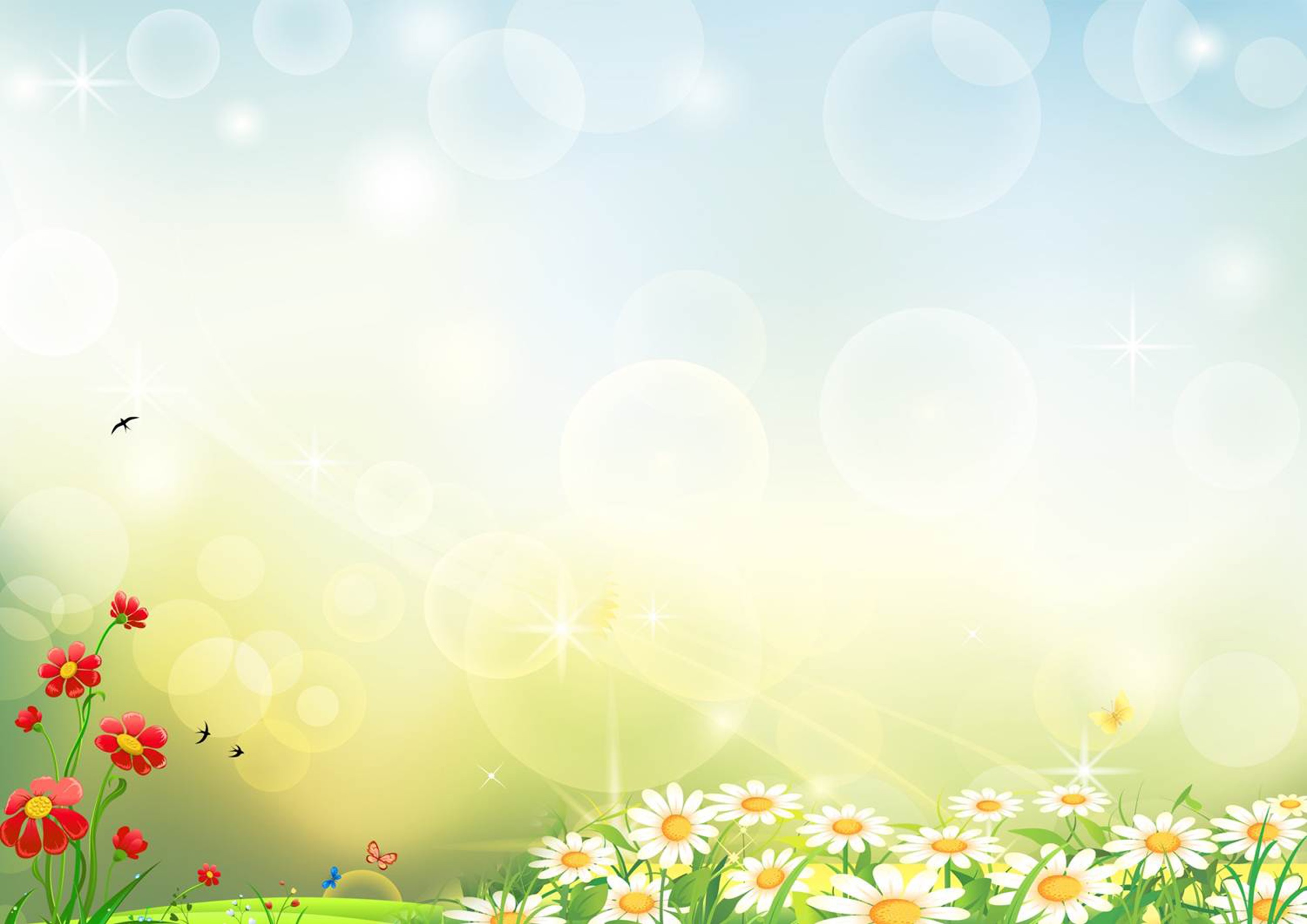 Сели в ложку и айда! По реке туда – сюда!
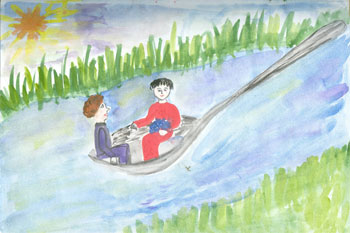 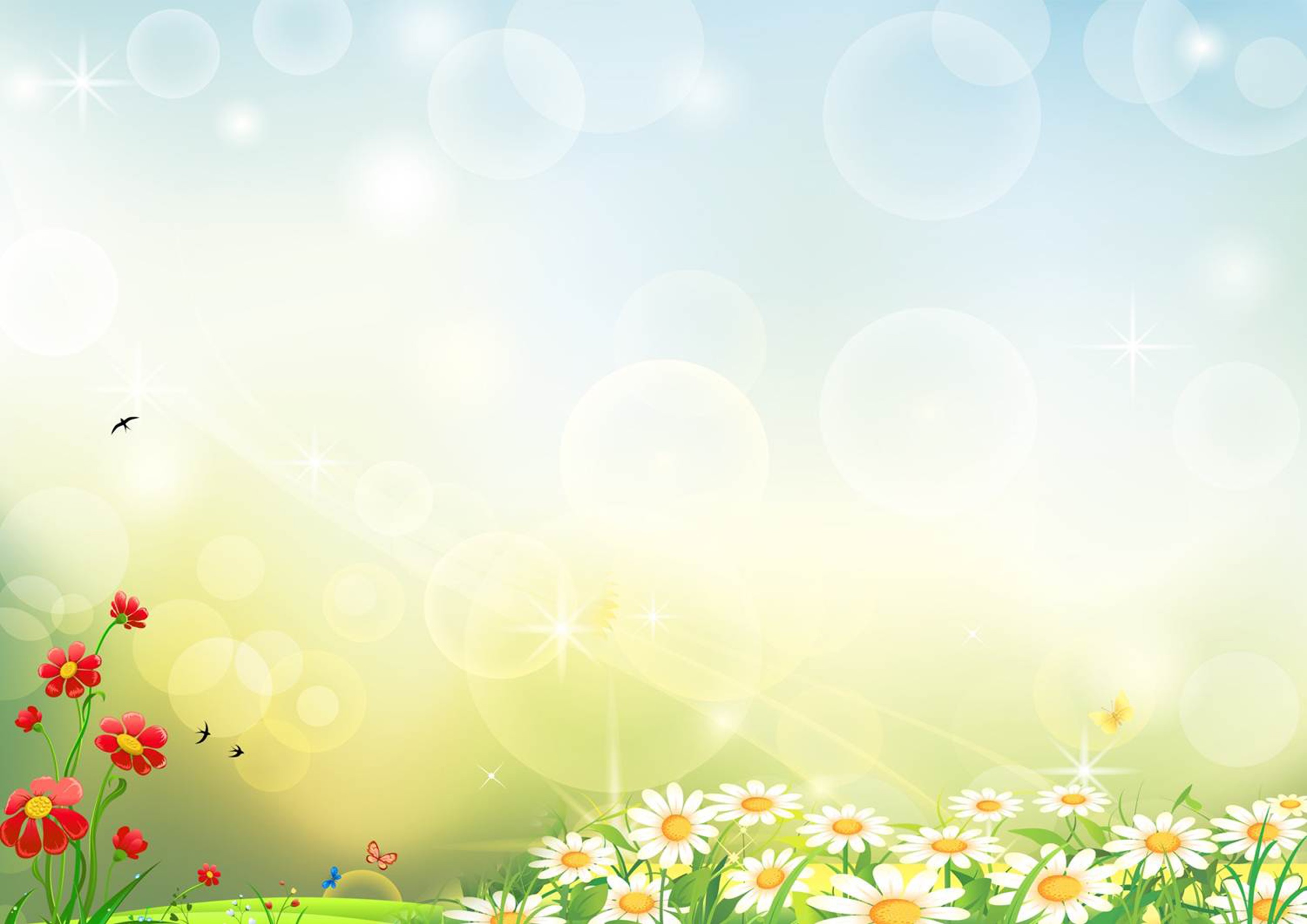 На болоте нет дорог, я по кошкам скок да скок!
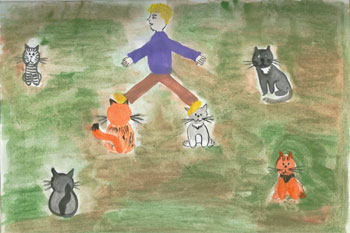 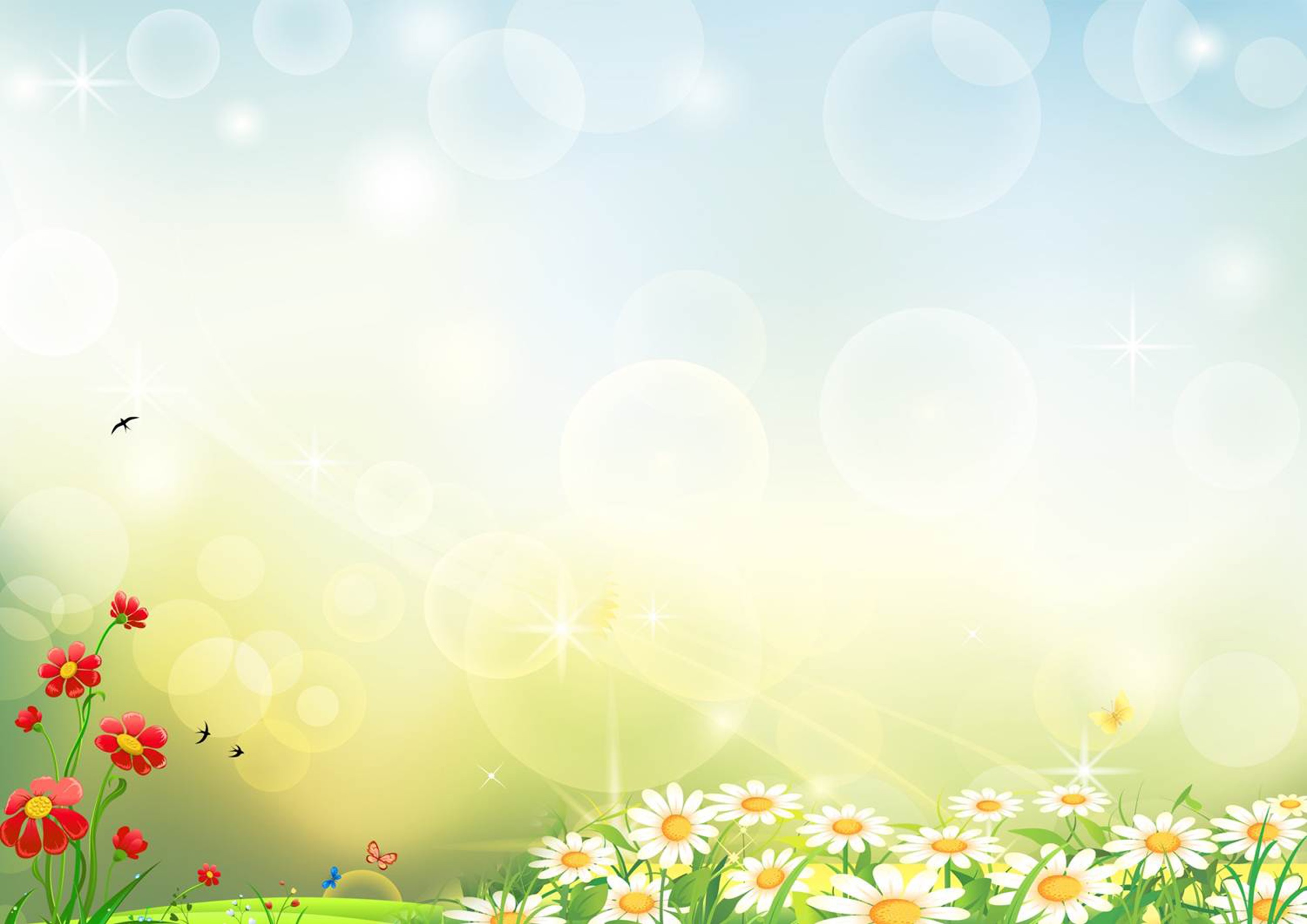 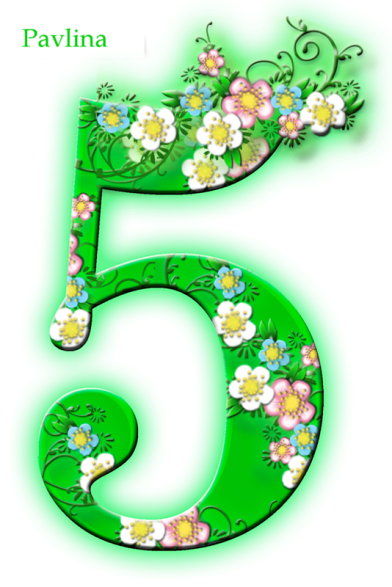 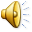 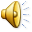 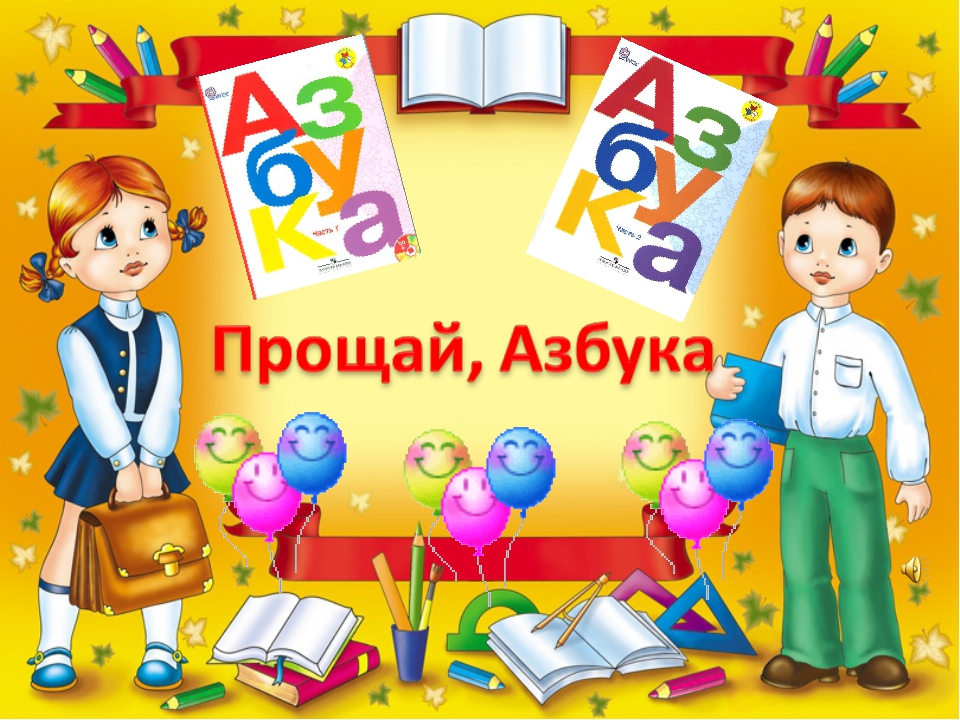 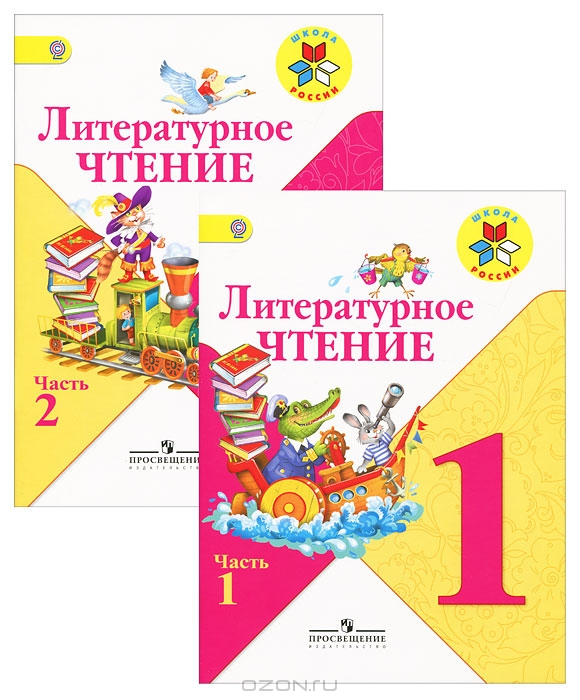 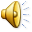 51
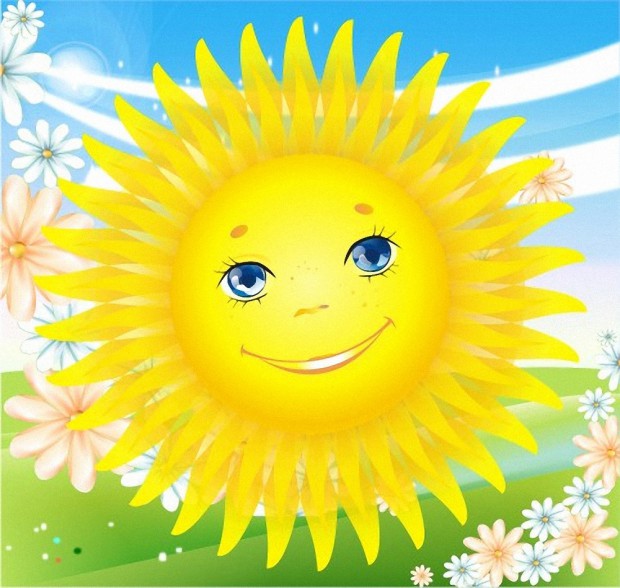 Солнышко лучами
Машет нежно нам!
В этот праздник с вами
Мы поздравим мам!!
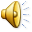 53